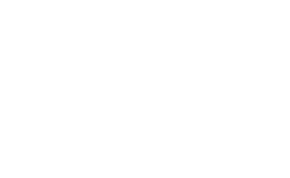 This is a placeholder text. This text can be replaced with your own text.
The text demonstrates how your own text will look when you replace the placeholder with your own text.
If you don’t want to use the style and size of the fonts as used in this placeholder it’s possible to replace it by selecting different options.
[Speaker Notes: 更多PPT素材与教程，请登录PPTfans,PPT设计教程网：http://www.pptfans.cn]